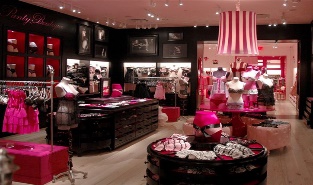 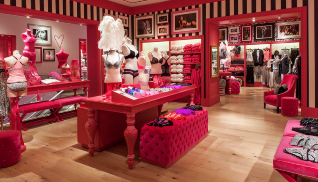 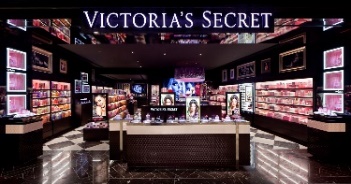 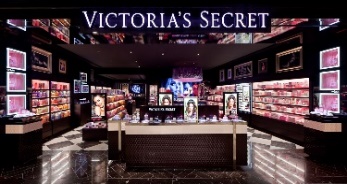 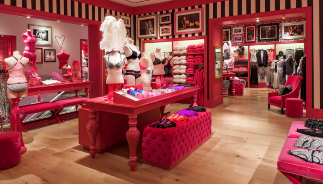 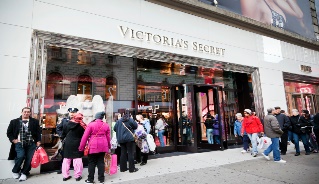 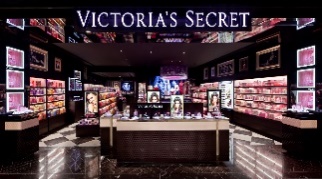 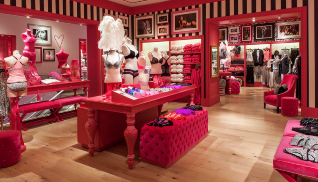 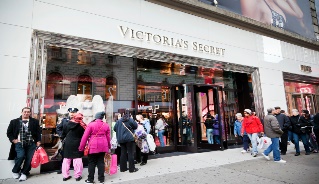 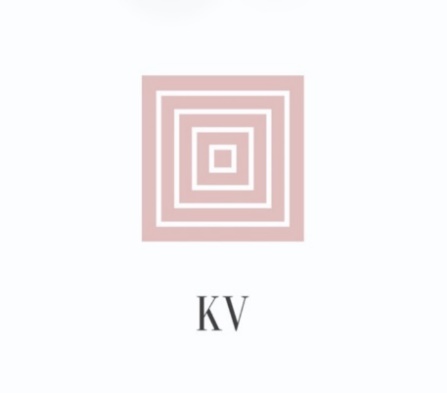 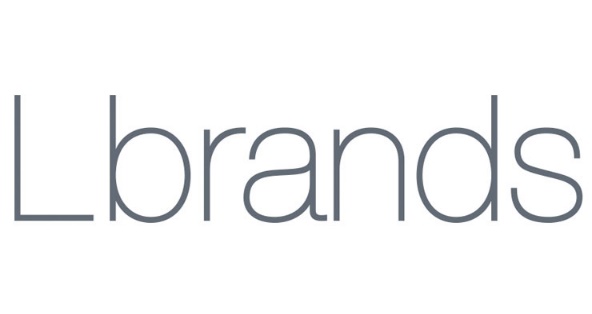 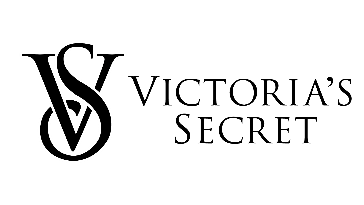 Kelly Valladares
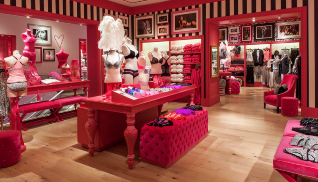 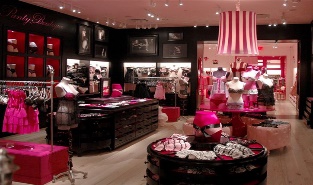 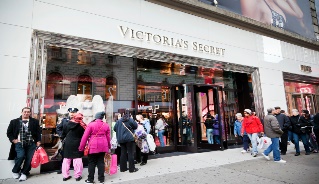 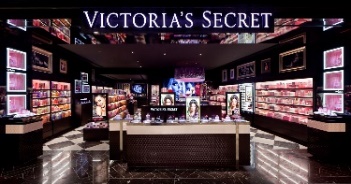 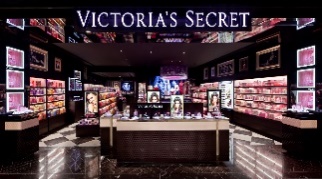 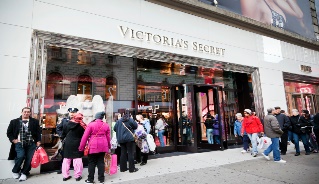 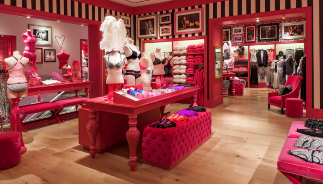 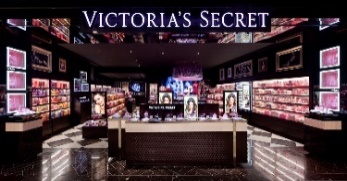 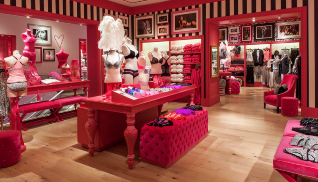 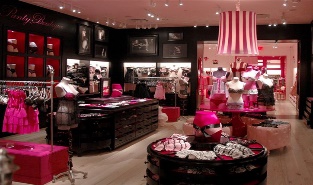 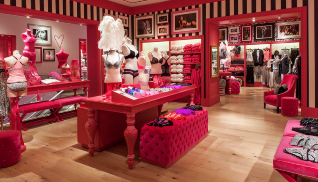 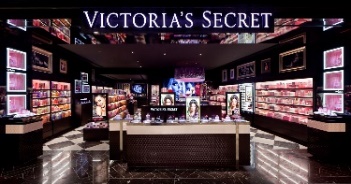 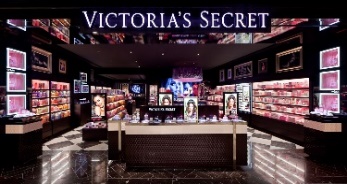 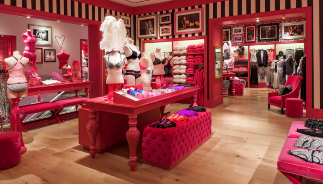 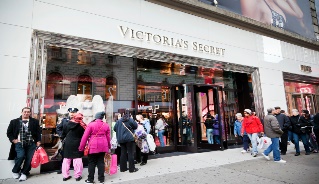 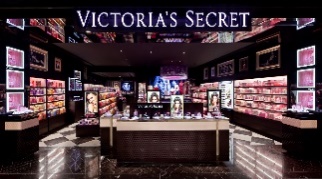 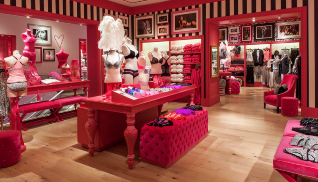 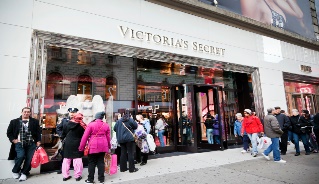 Table of Contents
History 
Target Market
SWOT analysis
Omni channel analysis
Recommendations
Conclusion
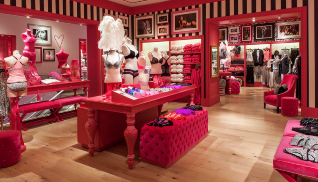 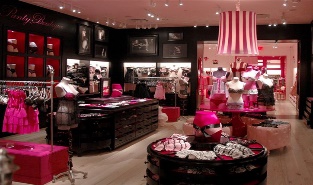 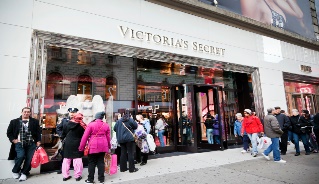 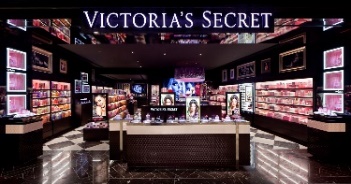 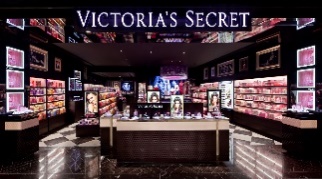 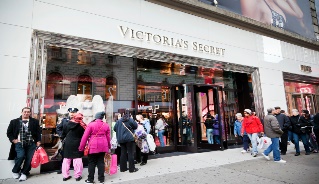 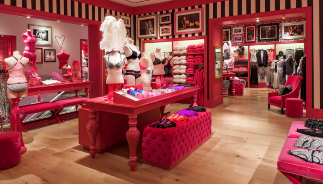 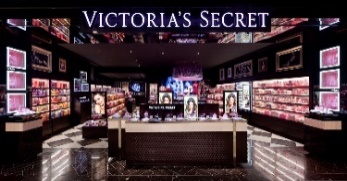 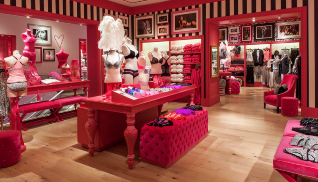 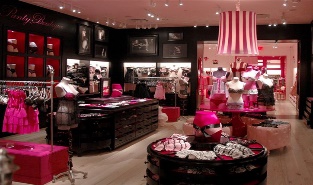 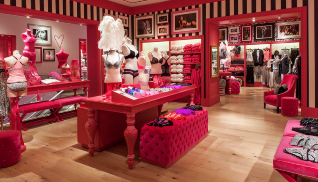 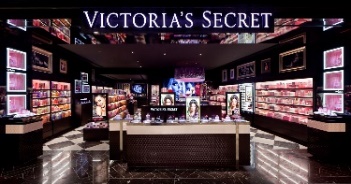 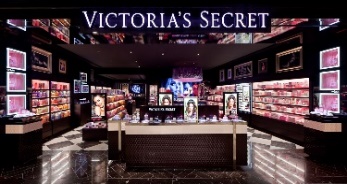 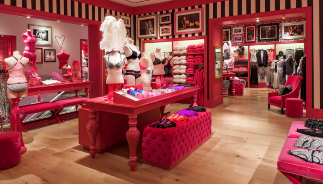 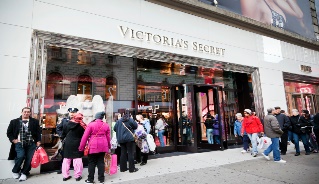 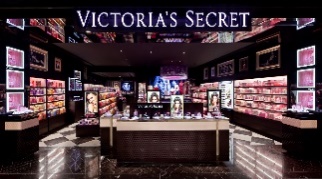 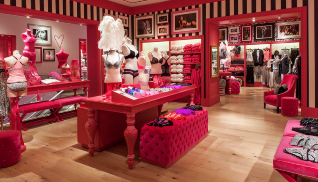 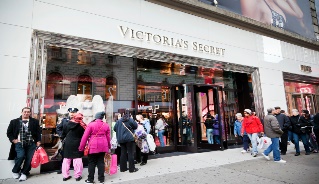 History
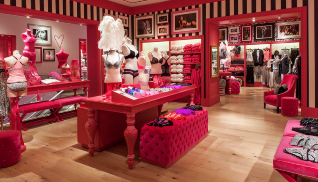 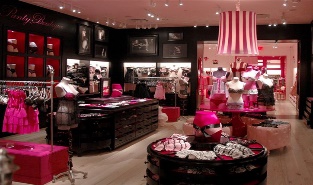 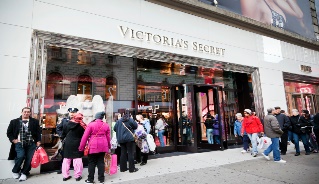 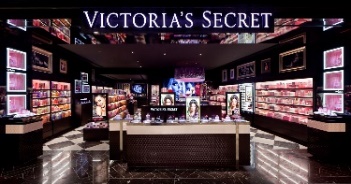 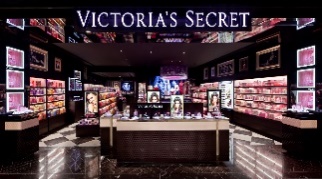 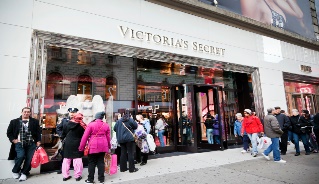 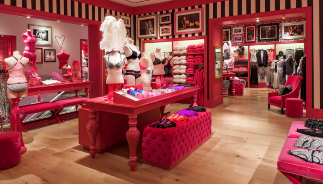 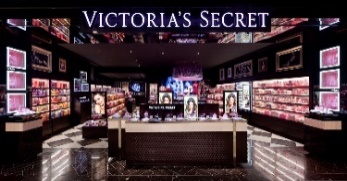 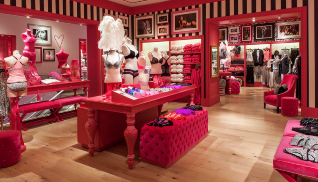 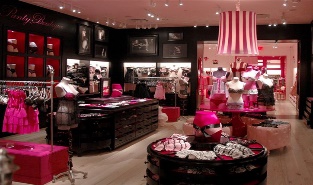 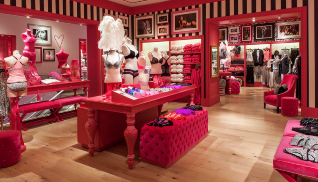 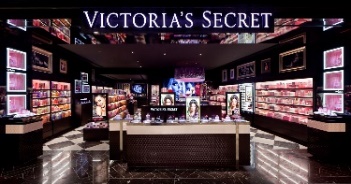 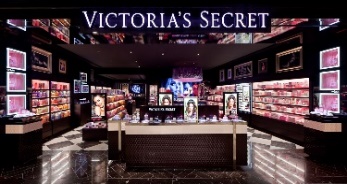 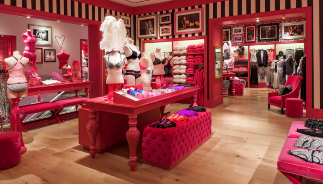 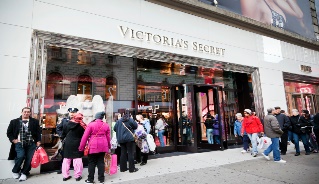 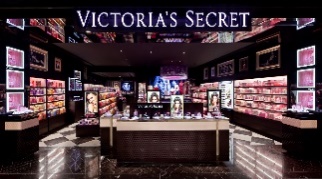 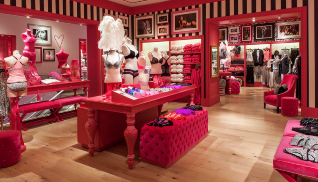 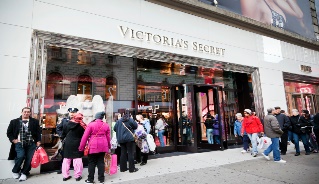 Target Market
Working middle class women
Middle income – makes between 40,500 and $122,000
Has the Victoria’s Secret Angel card
Confident, sexy, sophisticated, fashion foward
Figure 1. Elsa Hosk
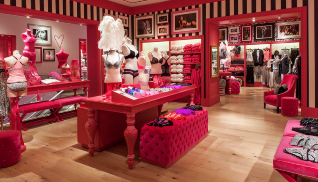 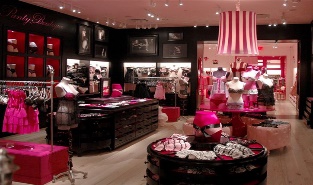 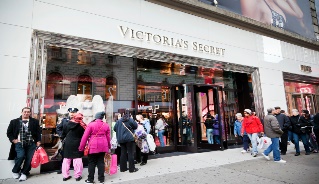 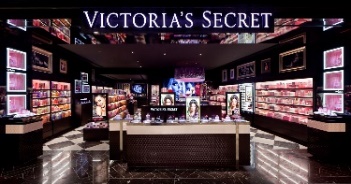 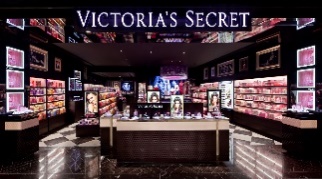 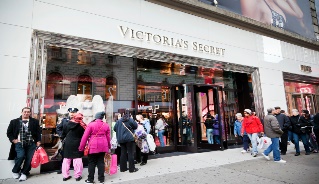 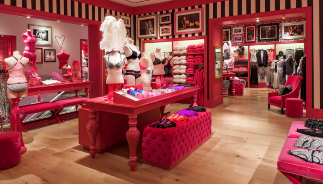 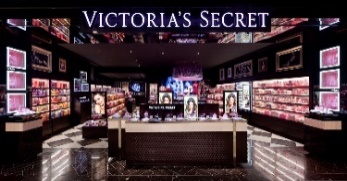 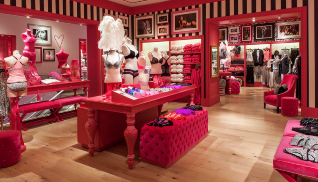 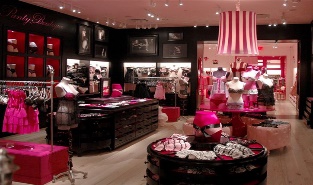 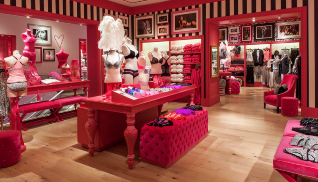 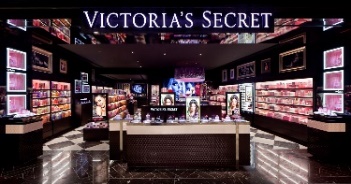 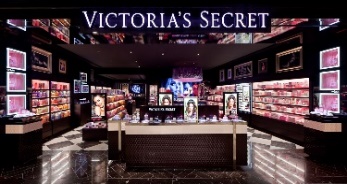 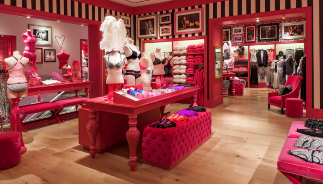 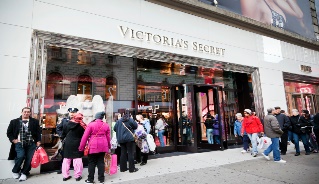 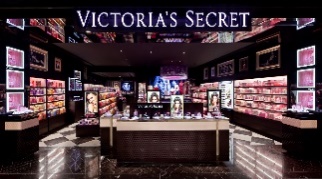 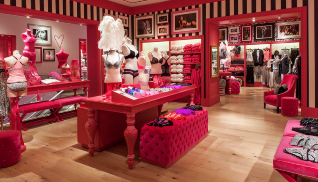 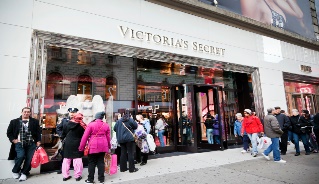 SWOT Analysis
Strengths
Skilled associates through training 
Large customer base
International brand presence
Weaknesses
Limited size selection
High attrition rate in workforce
Limited product range
Opportunities
Opening up new markets 
due to government agreement
Growing online presence
Related Diversification
Threats
High competitive environment
Currency fluctuations
Changing consumer buying behavior
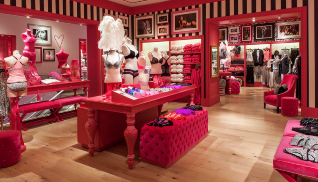 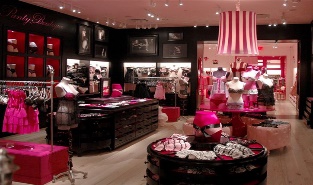 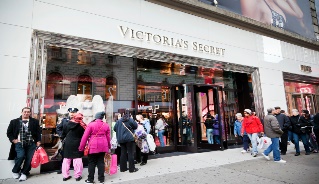 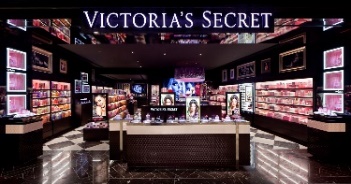 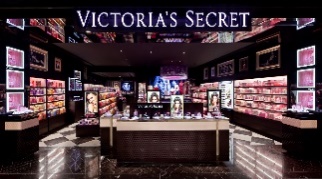 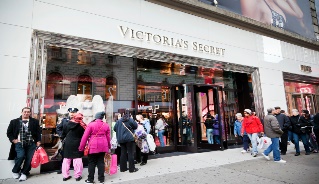 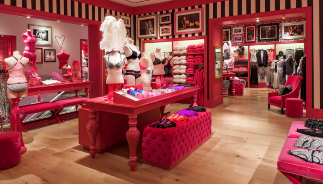 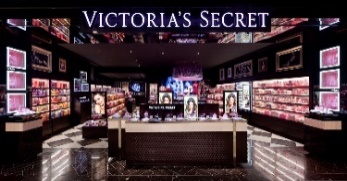 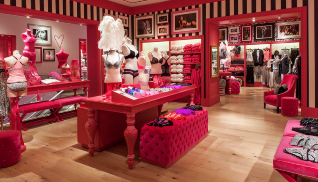 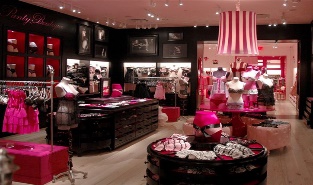 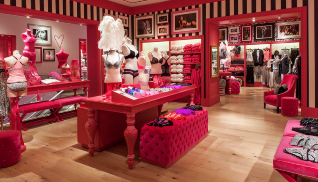 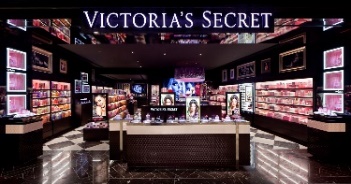 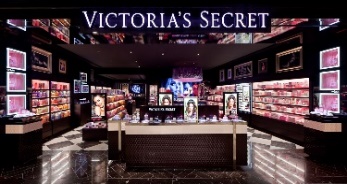 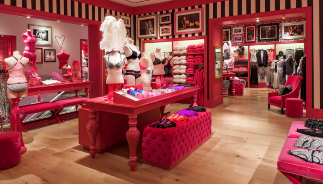 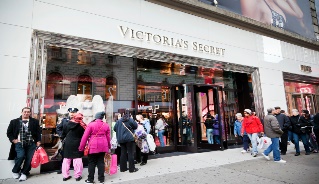 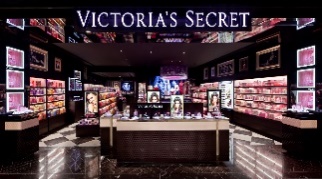 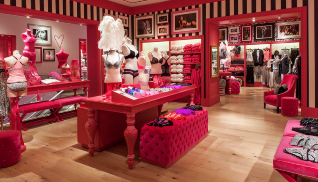 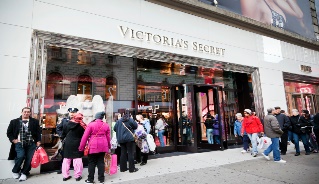 Omni Channel Analysis
Direct Marketing                                                             Electronic Retailing

-Direct Mail                                                                       -Website

-Commercials                                                                     -Mobile App
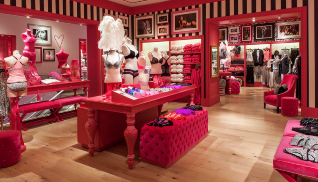 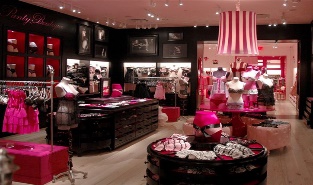 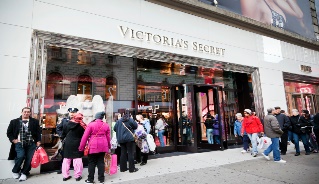 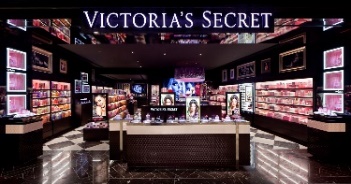 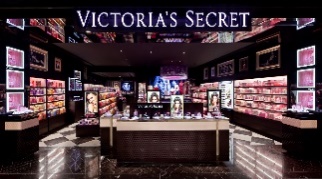 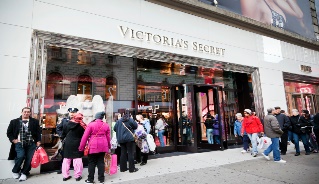 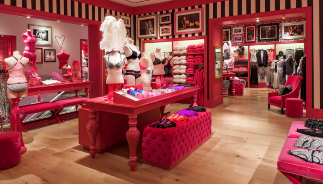 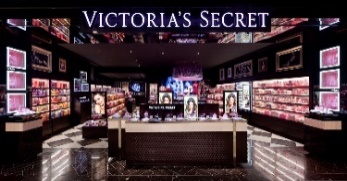 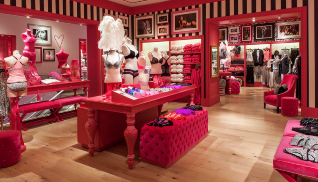 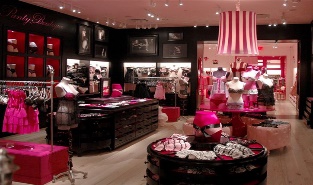 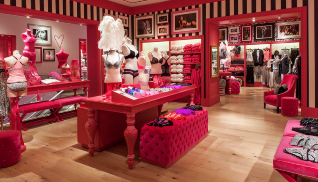 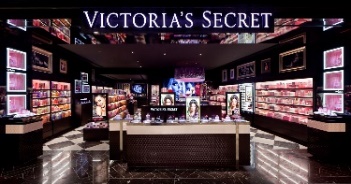 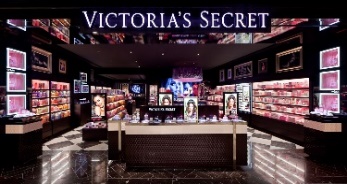 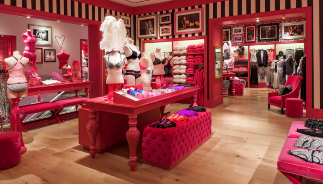 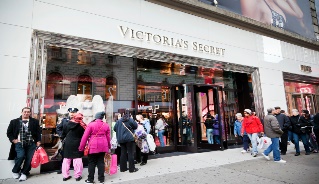 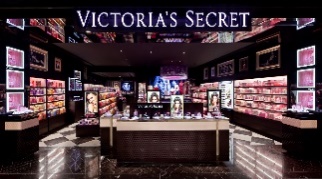 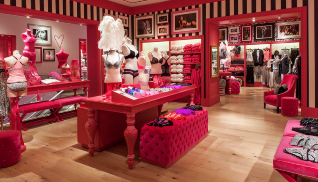 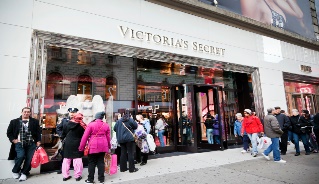 Recommendations
Be more inclusive to their target market to represent company values
Update in technology and remodel website
Bring swim line back
Use money from Henri Bendel’s closing to fully support the company
For Business Inquiries please contact KellyValladares@BUSanalyst.com
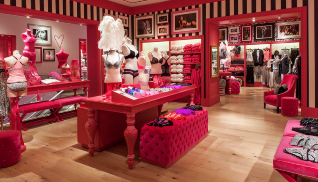 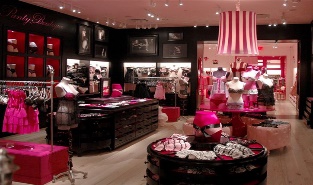 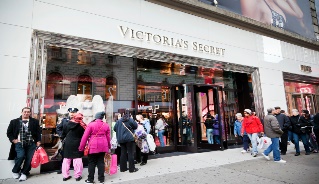 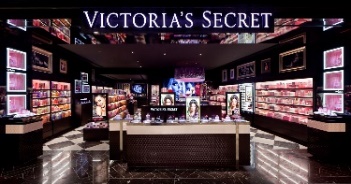 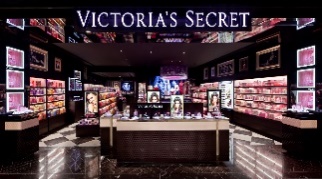 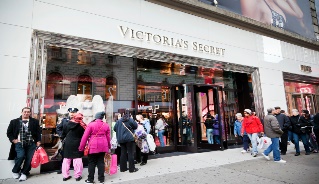 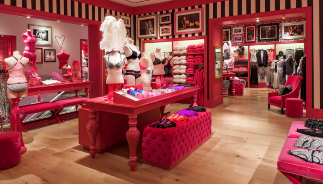 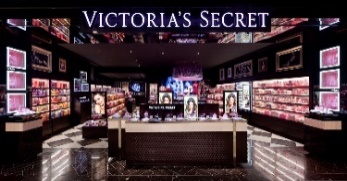 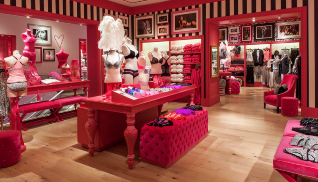